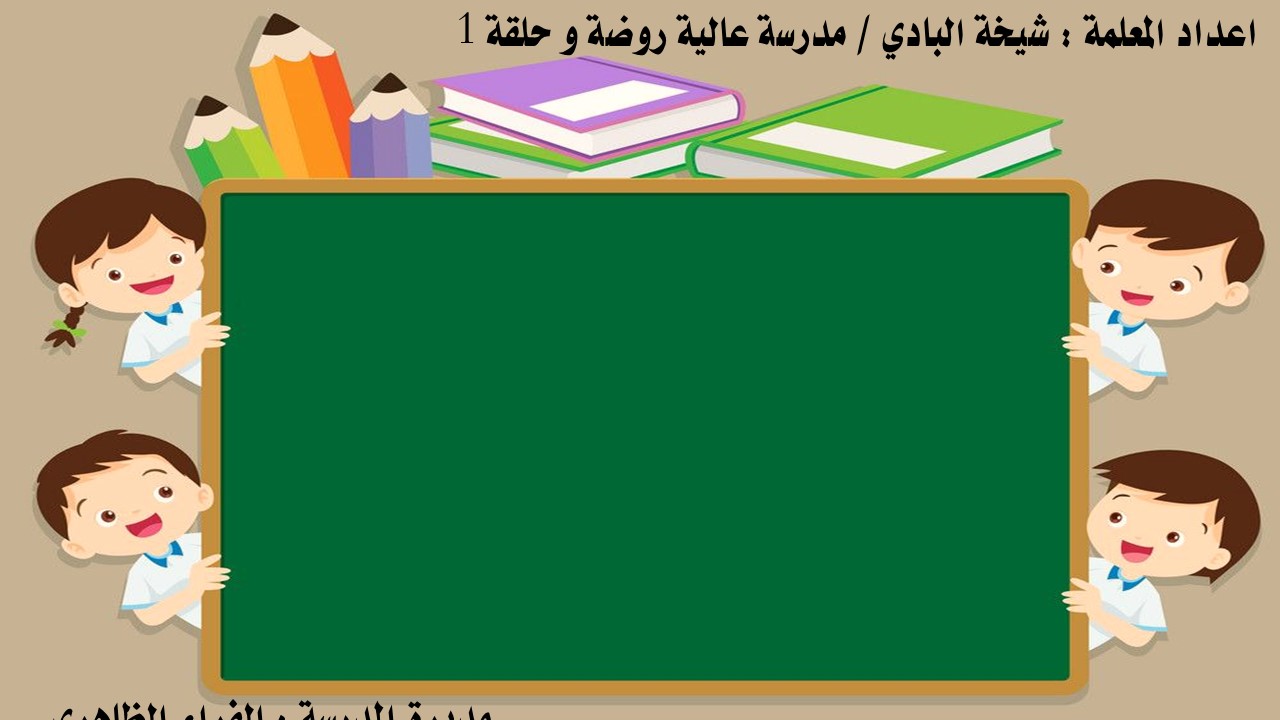 اليوم : الأربعاء
التاريخ الهجري:.........\ربيع الأول\1442ه 
التاريخ الـميلادي: .....\10\2020م
الـمادة : التربية الإسلامية
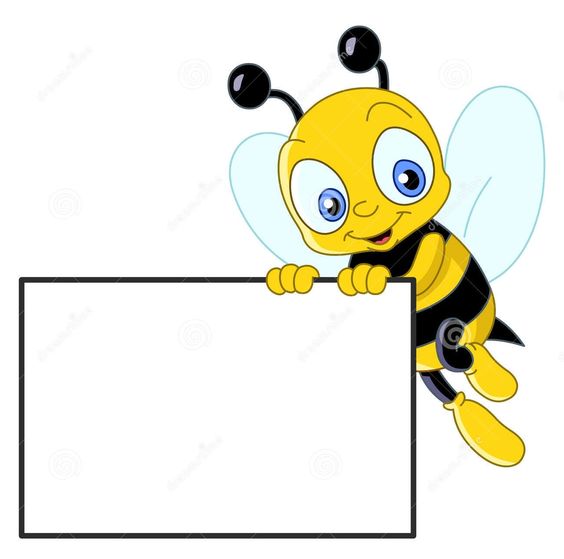 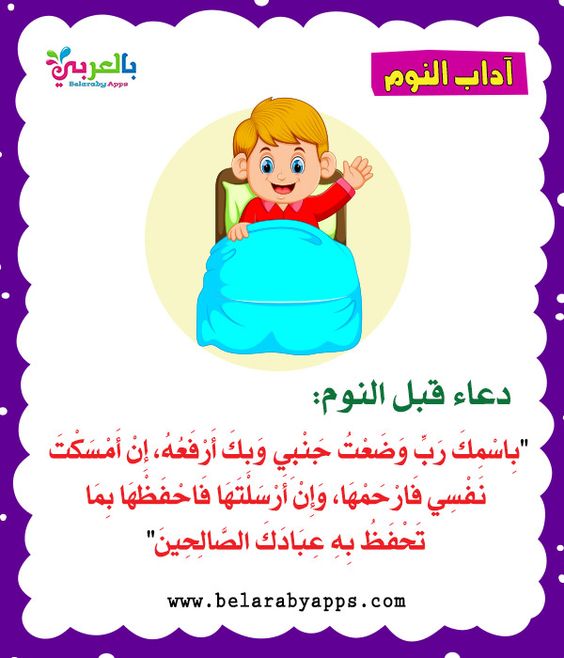 احفظ دعاء النوم
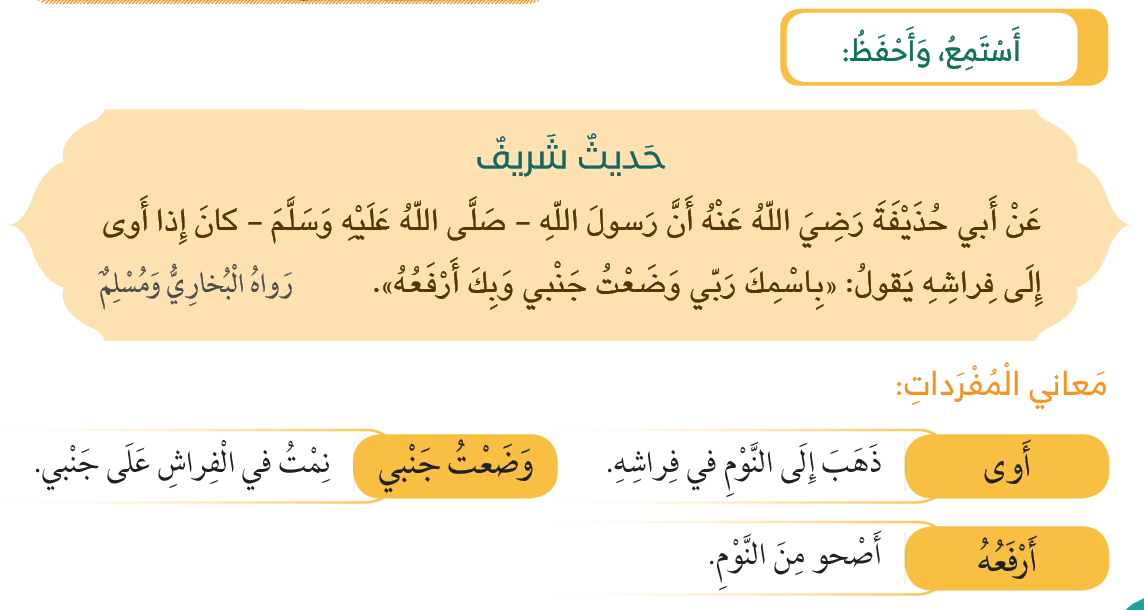 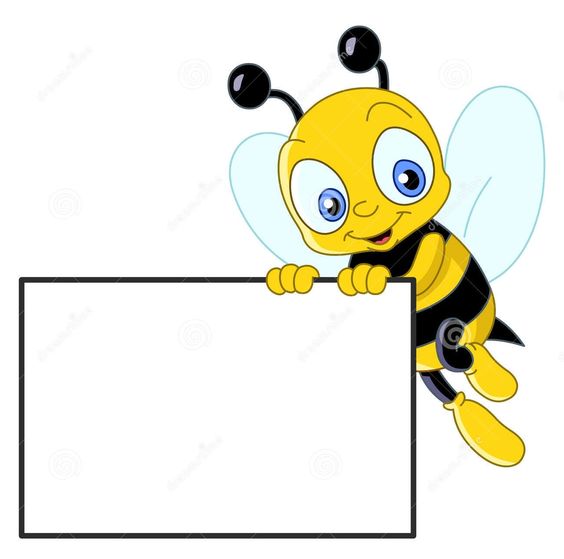 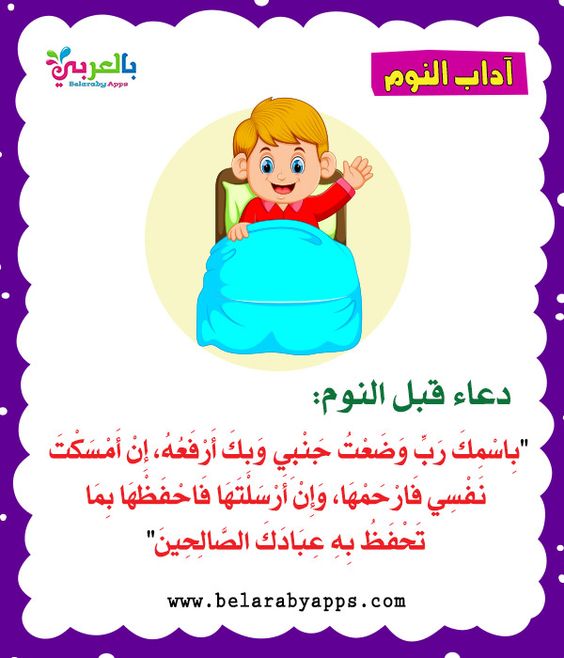 أقتدي برسولي
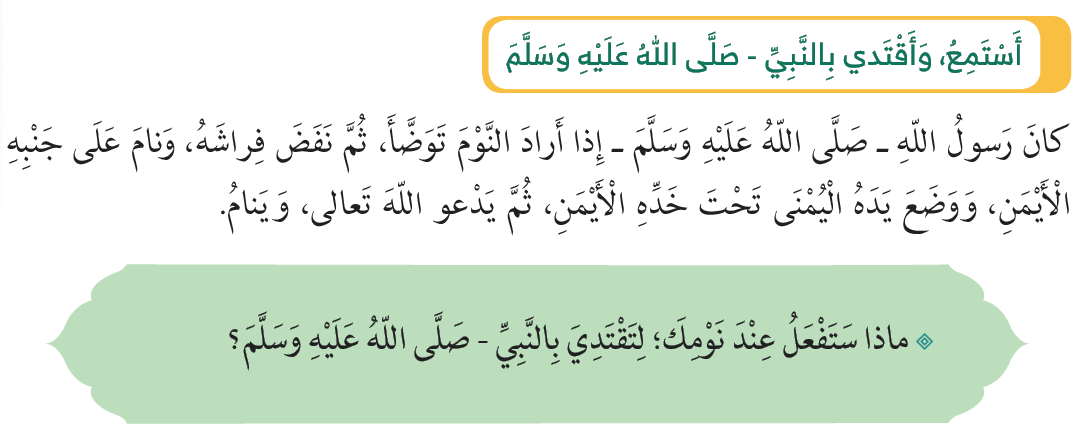 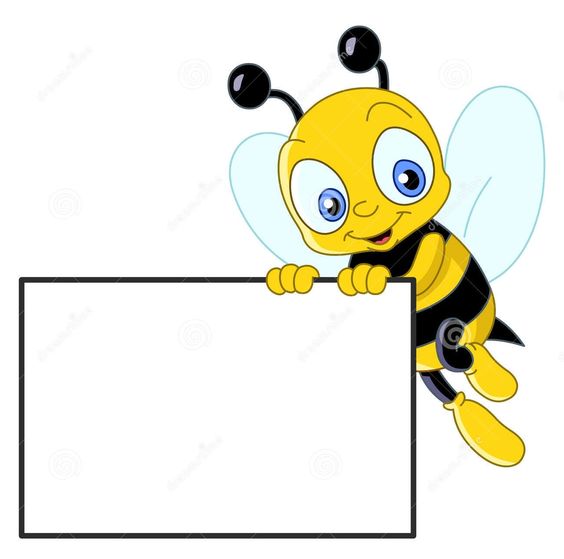 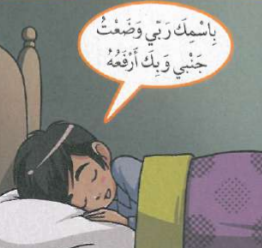 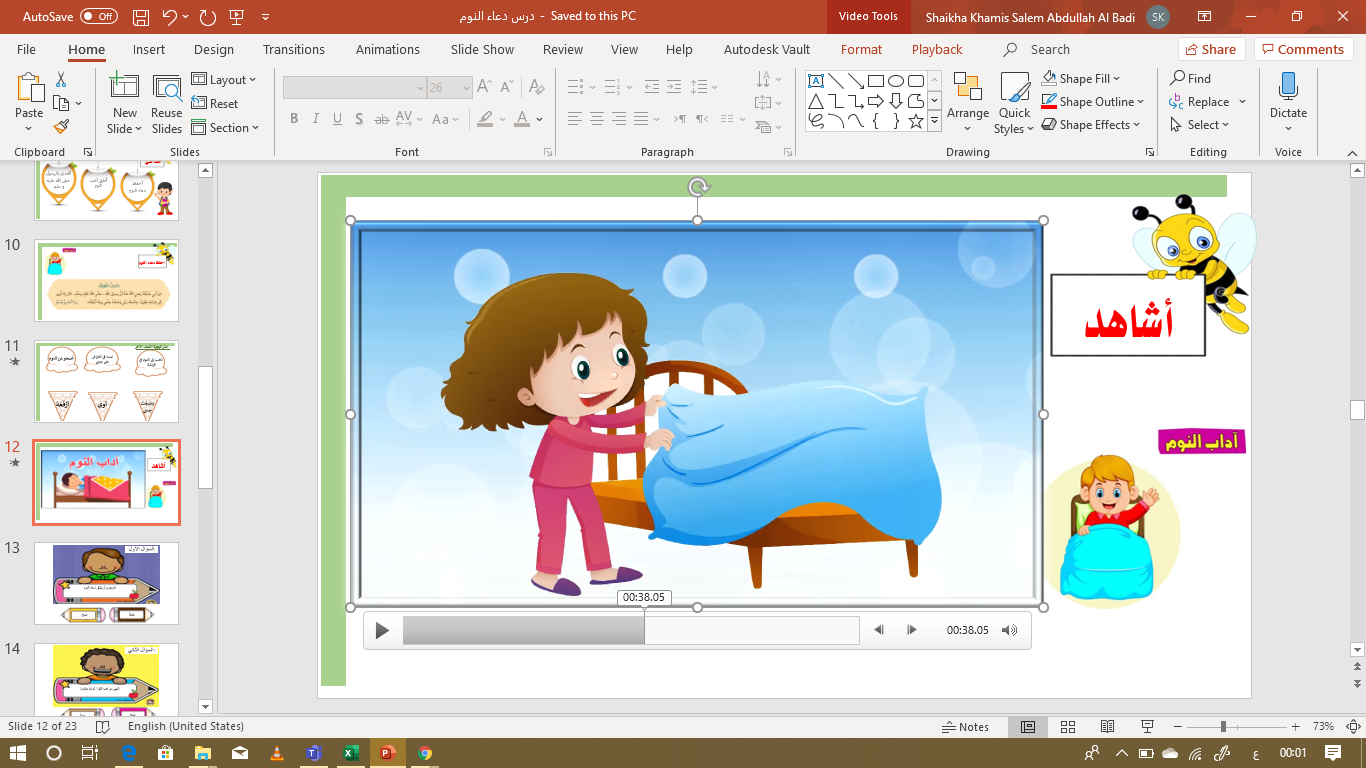 أرتب آداب النوم
3
4
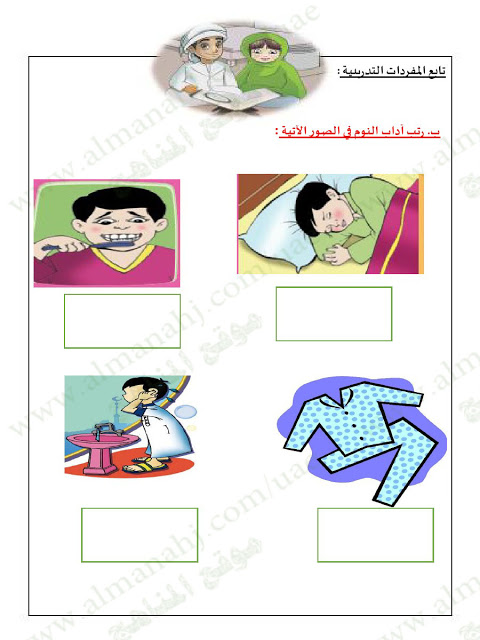 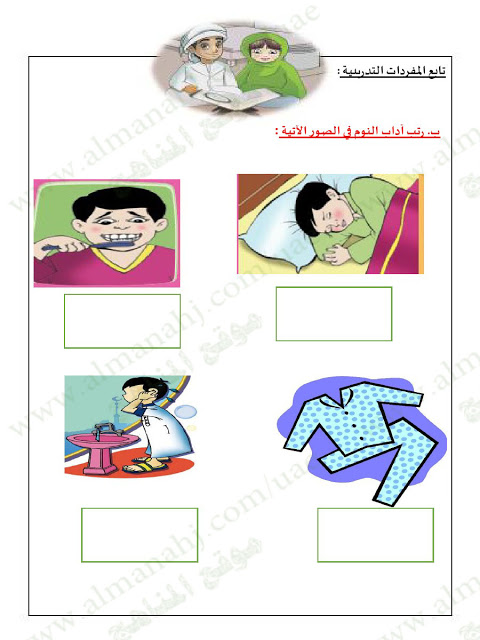 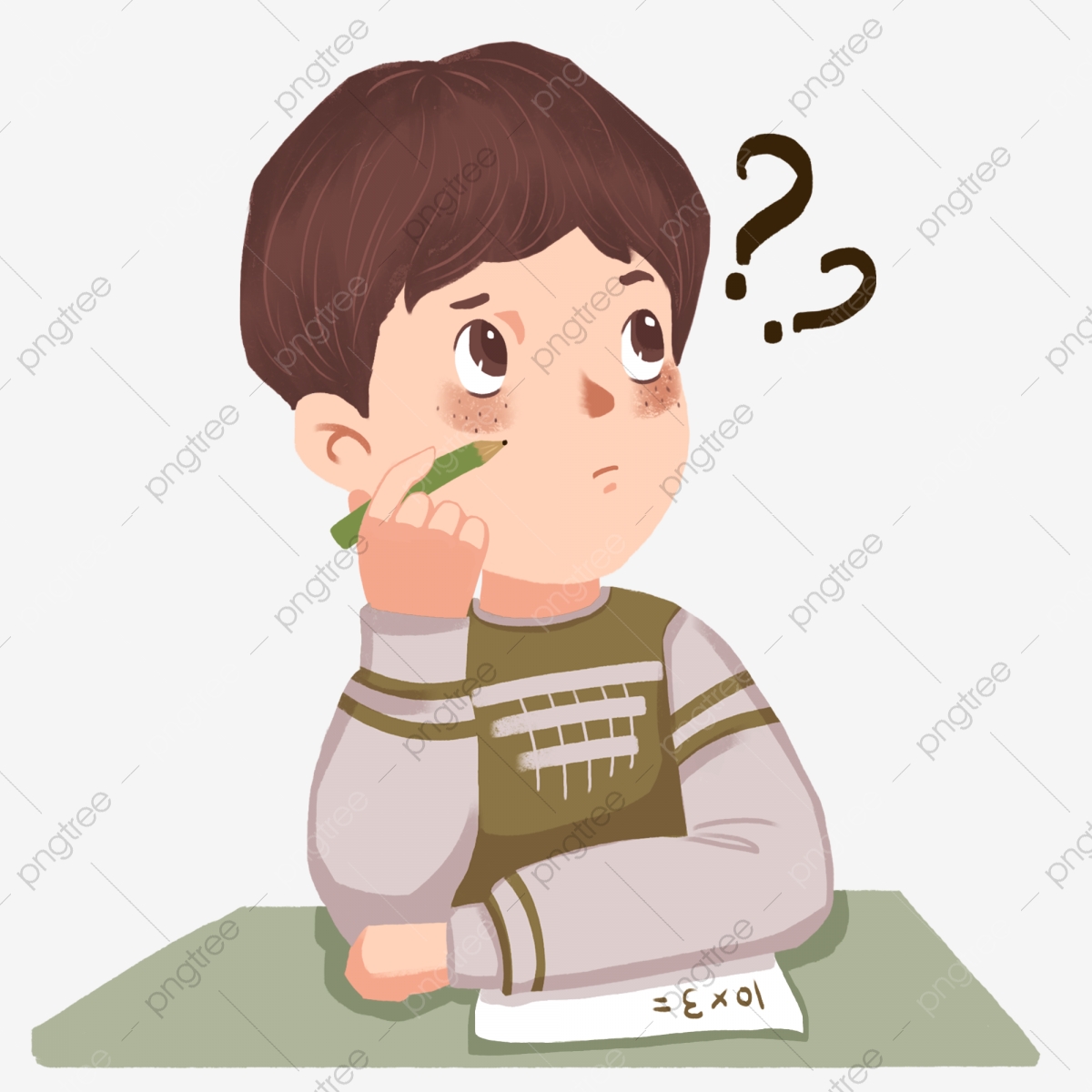 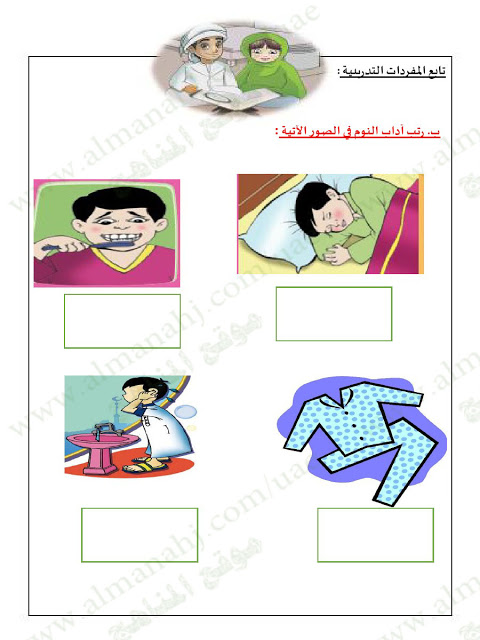 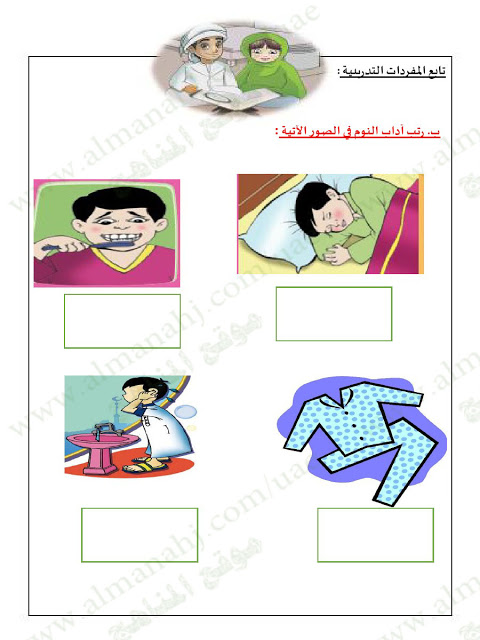 2
1
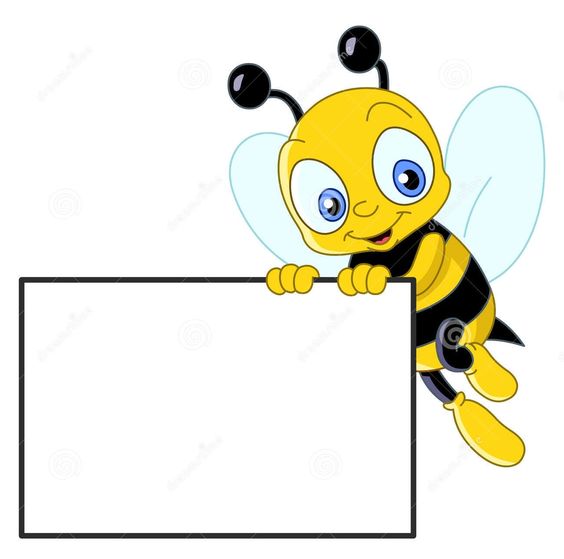 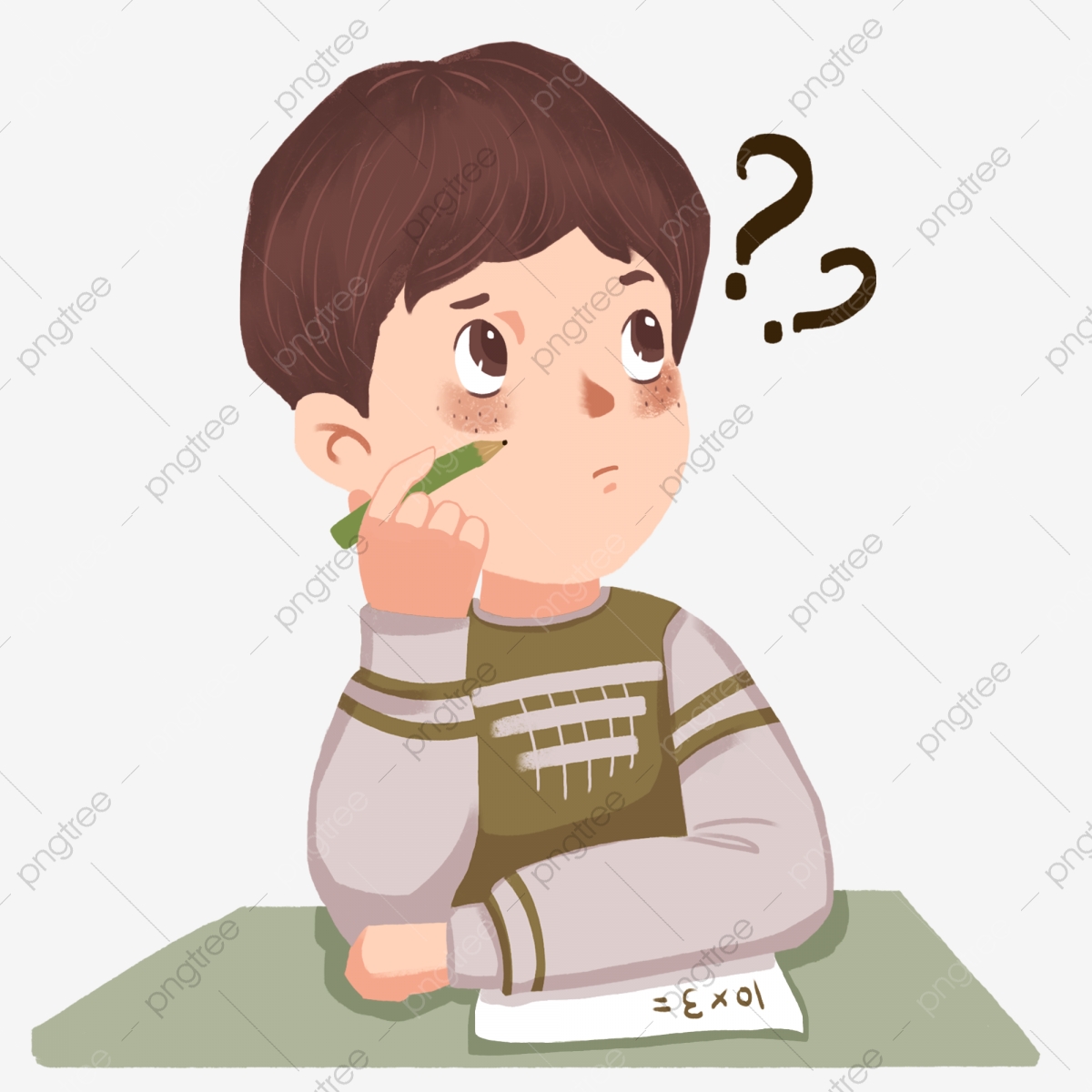 استراتيجية العصف الذهني
أفكر لأبدع
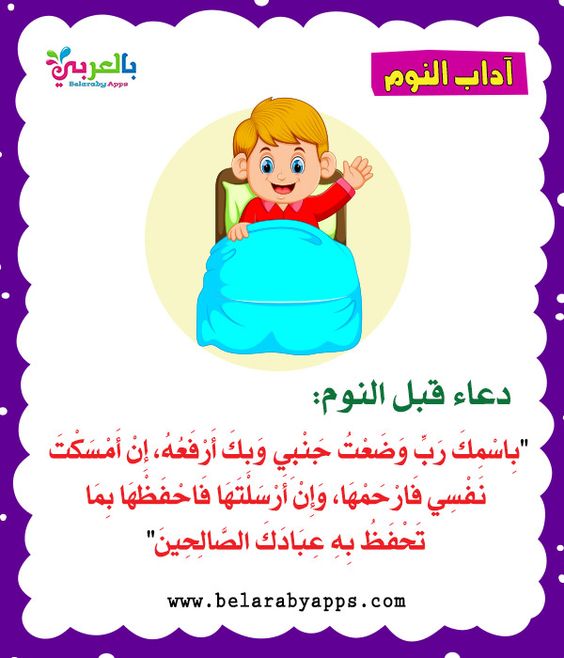 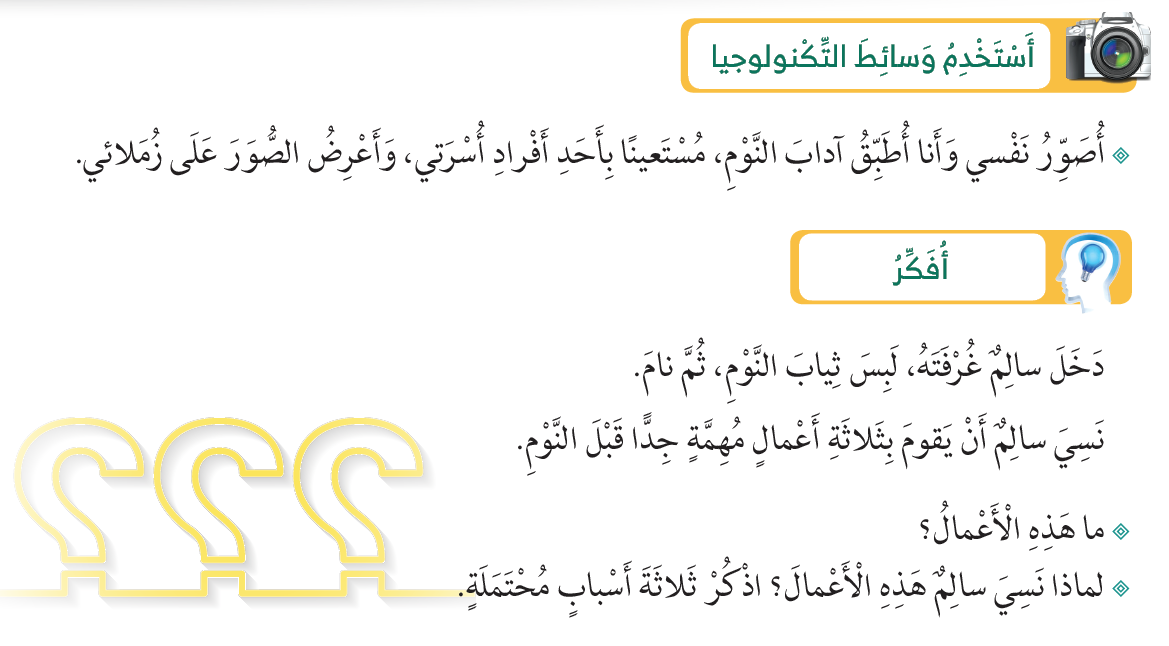 جماعات من الطيور
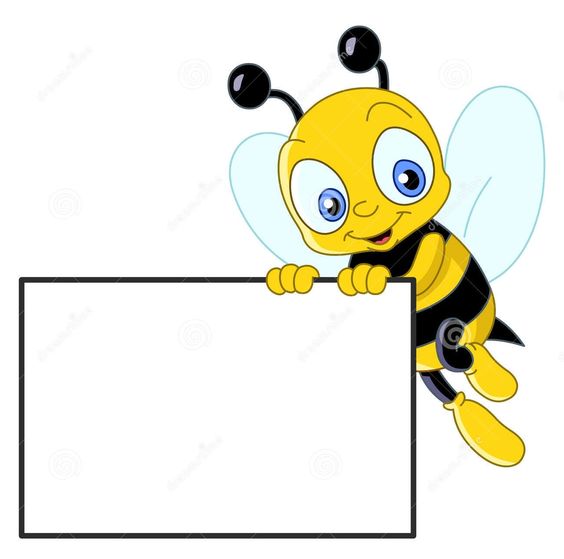 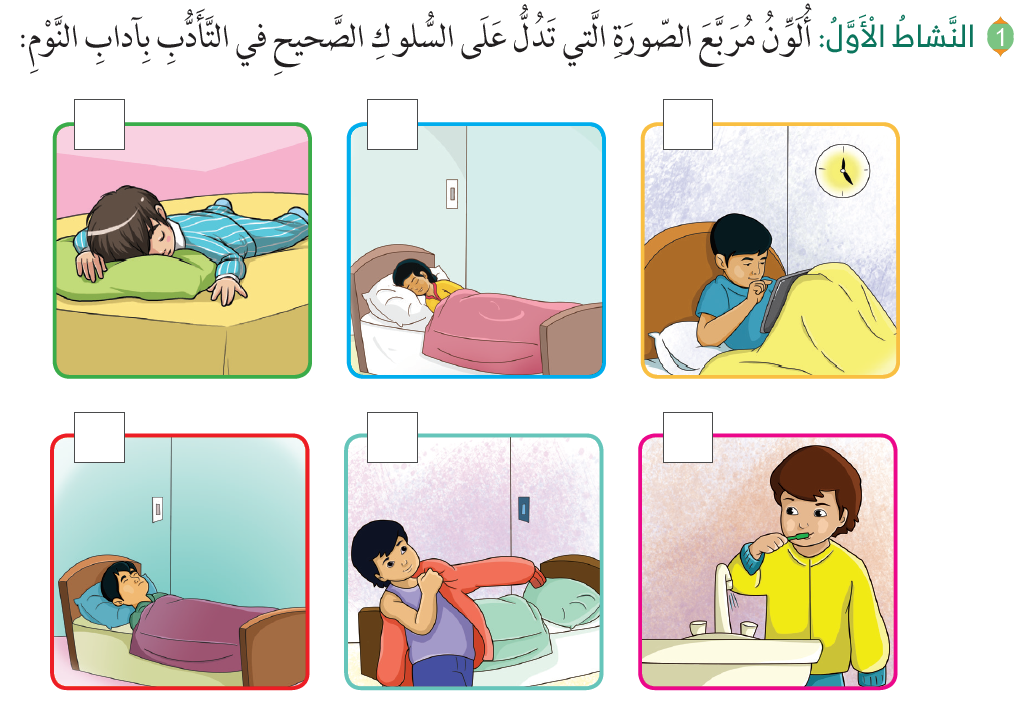 التقييم الختامي
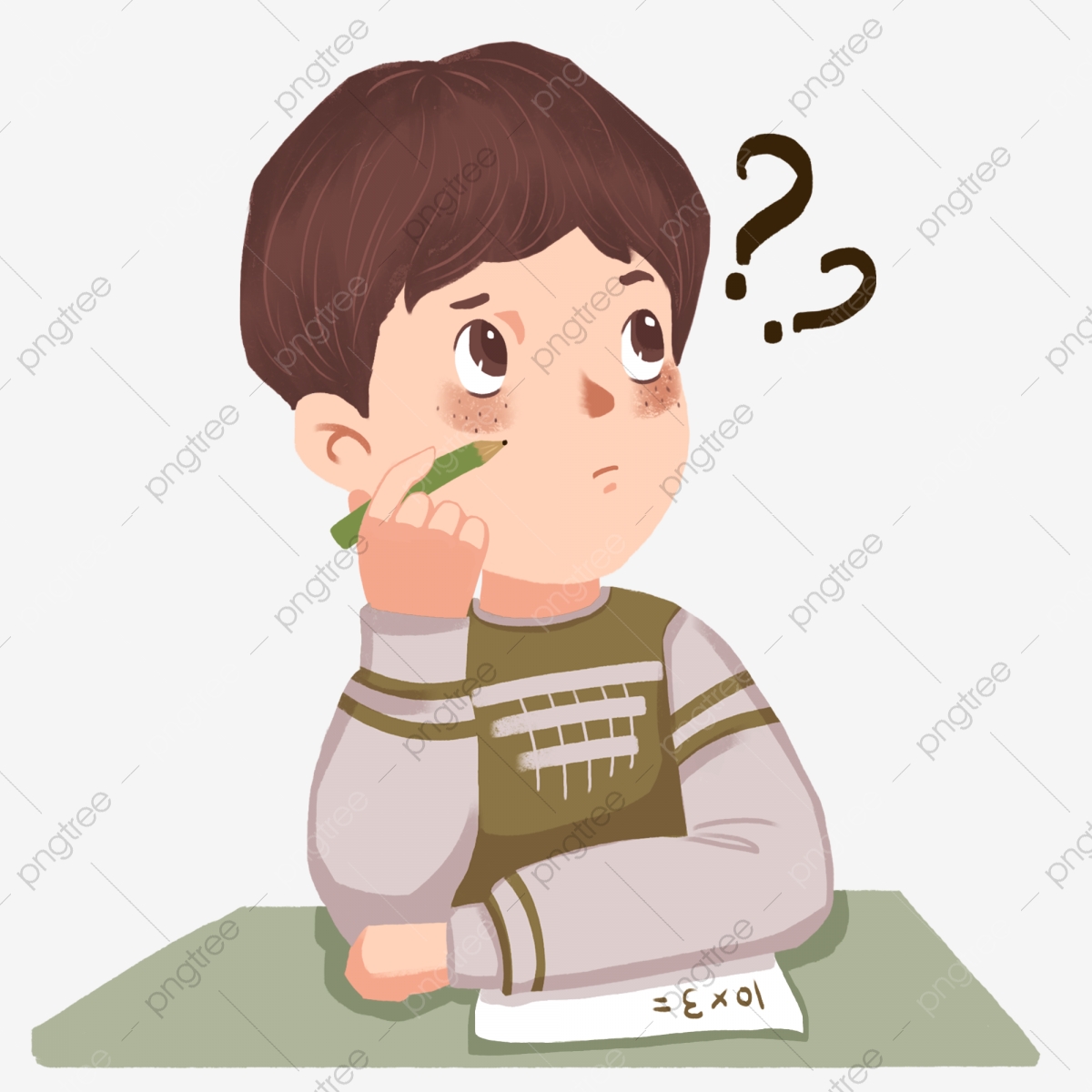 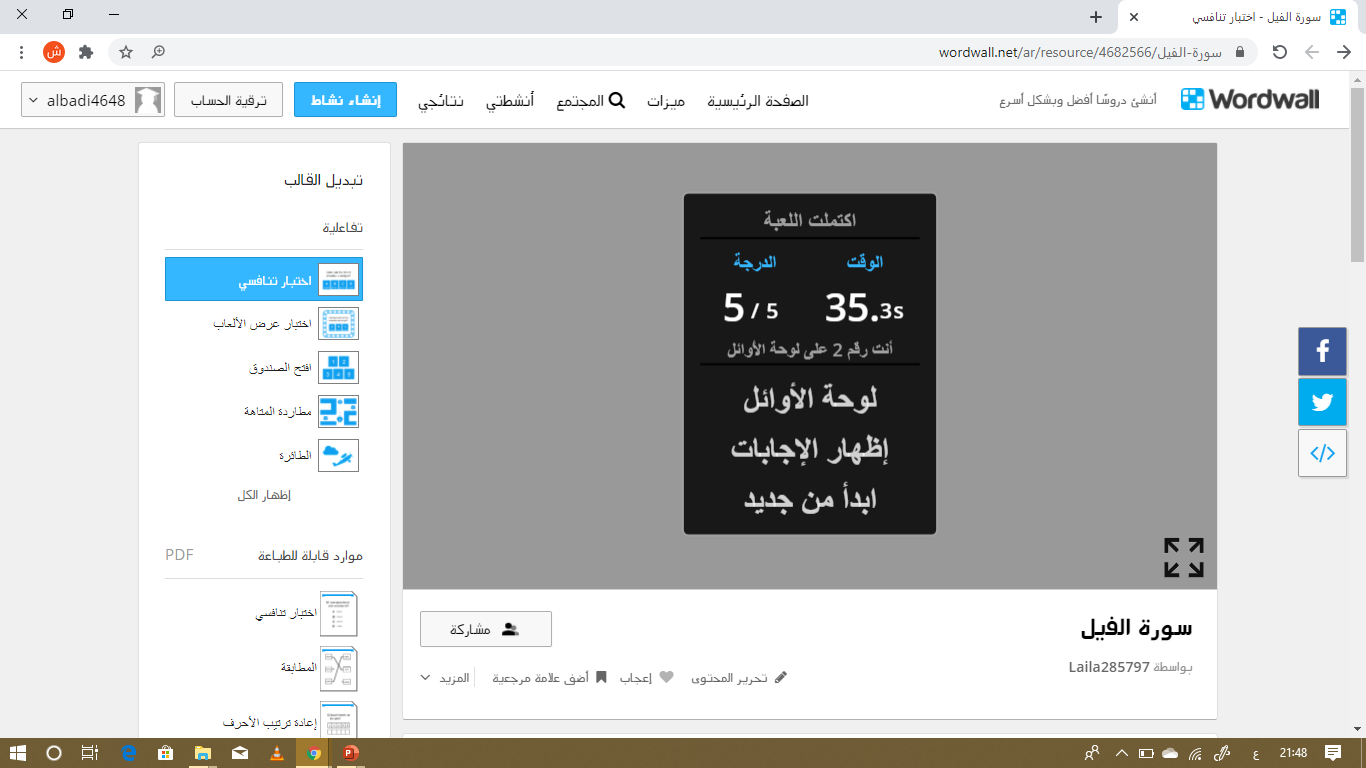 جماعات من الطيور
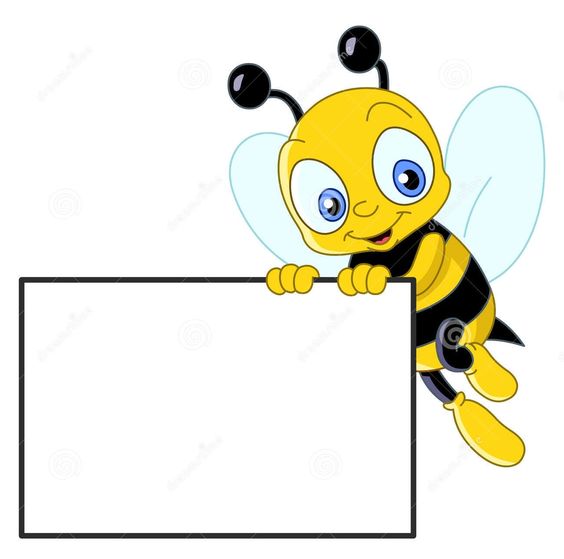 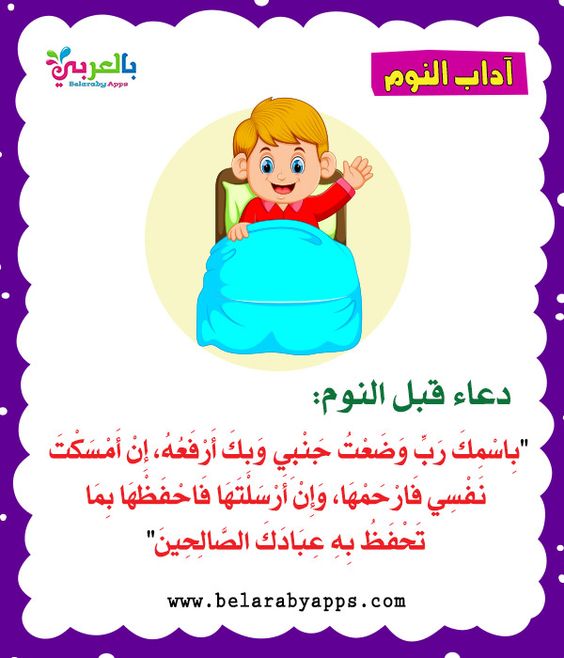 تقييم نهائي
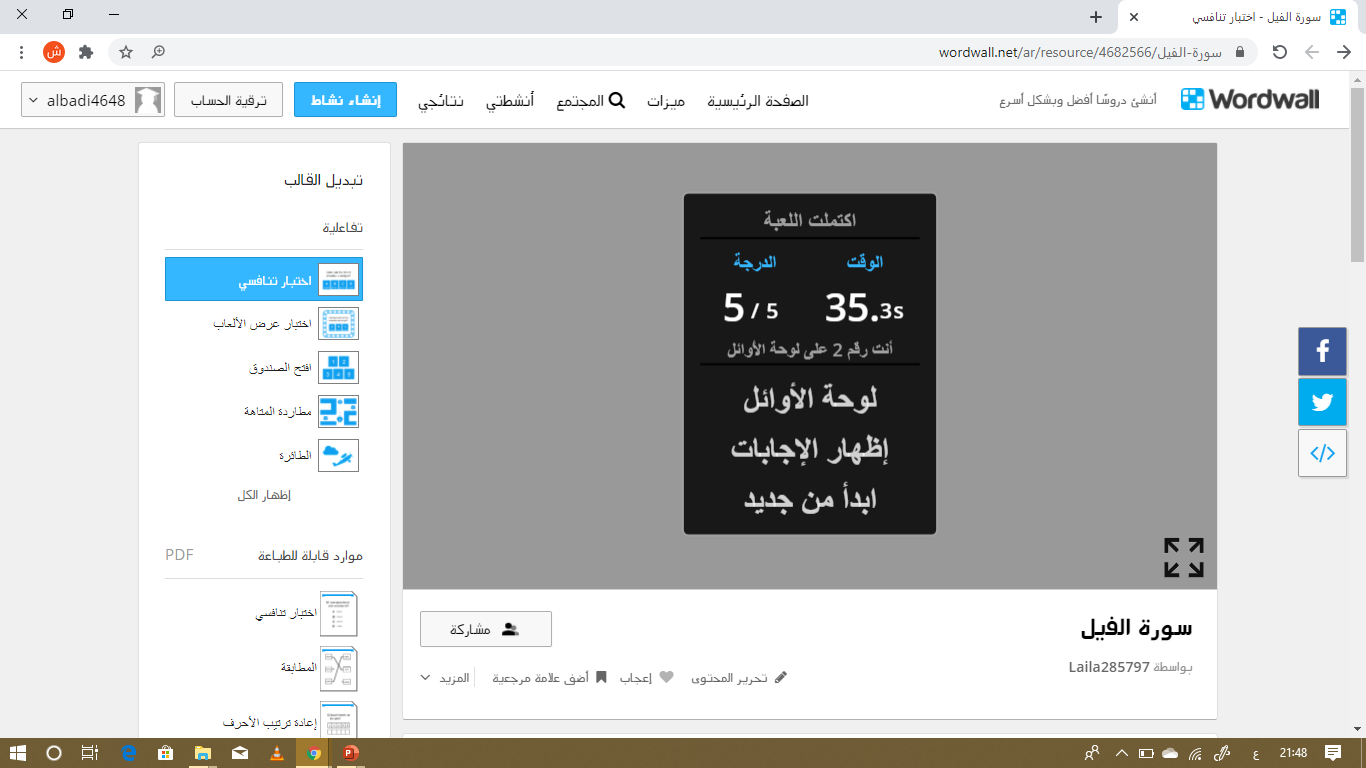 https://www.liveworksheets.com/c?a=c&l=fz&i=udxouus&r=mt&db=0
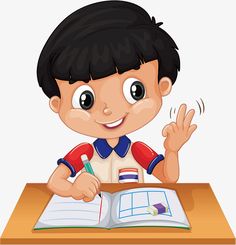 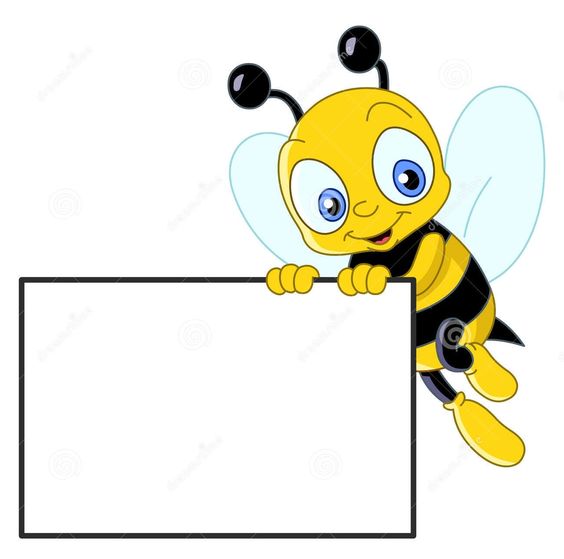 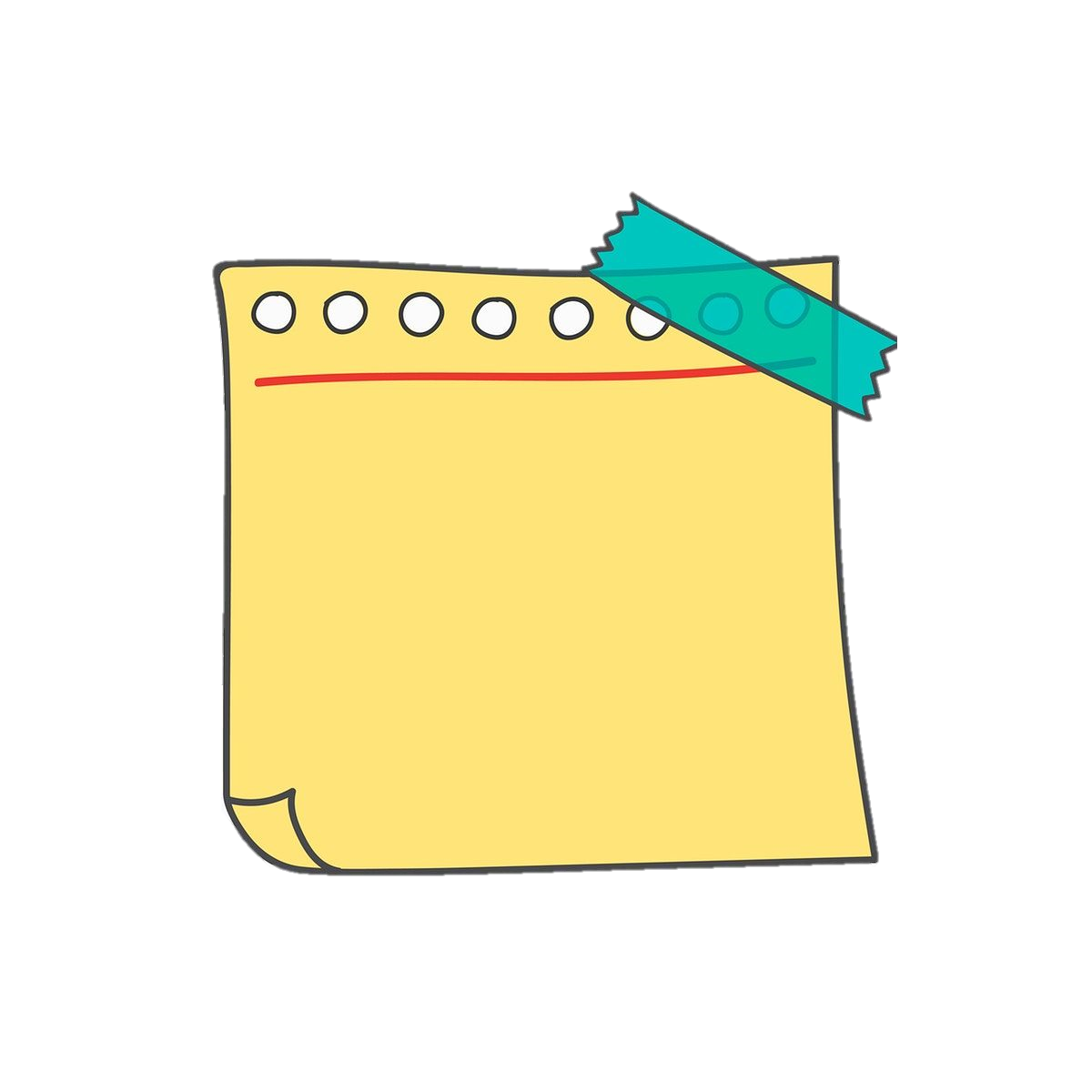 بطاقة خروج
بطاقة خروج
ماذا تعلمت من درس اليوم ؟
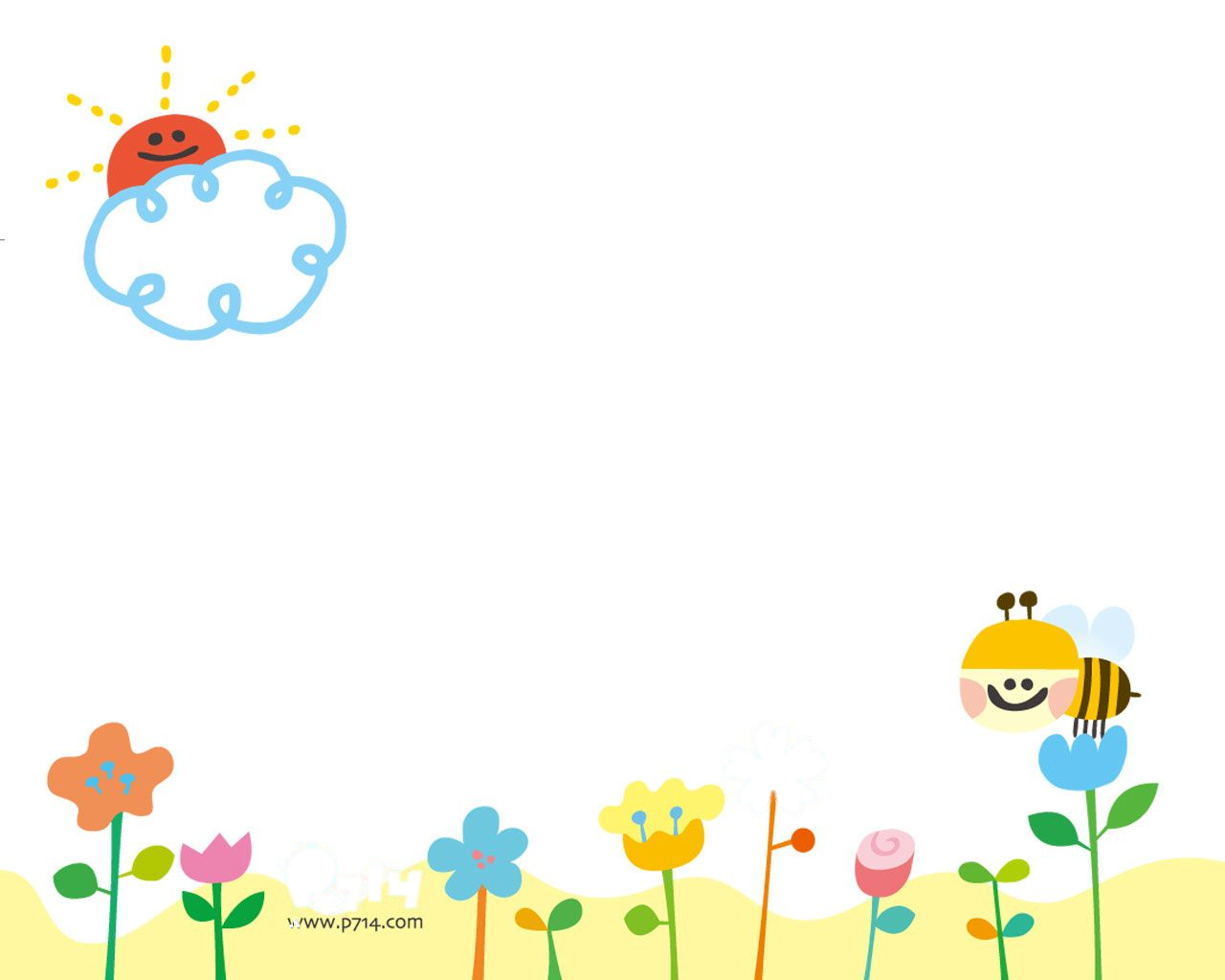